Hello
Подготовила:
Харина Мария Олеговна
учитель английского языка
Поздоровайся с животными
Попробуй догадаться кто спрятался за забором
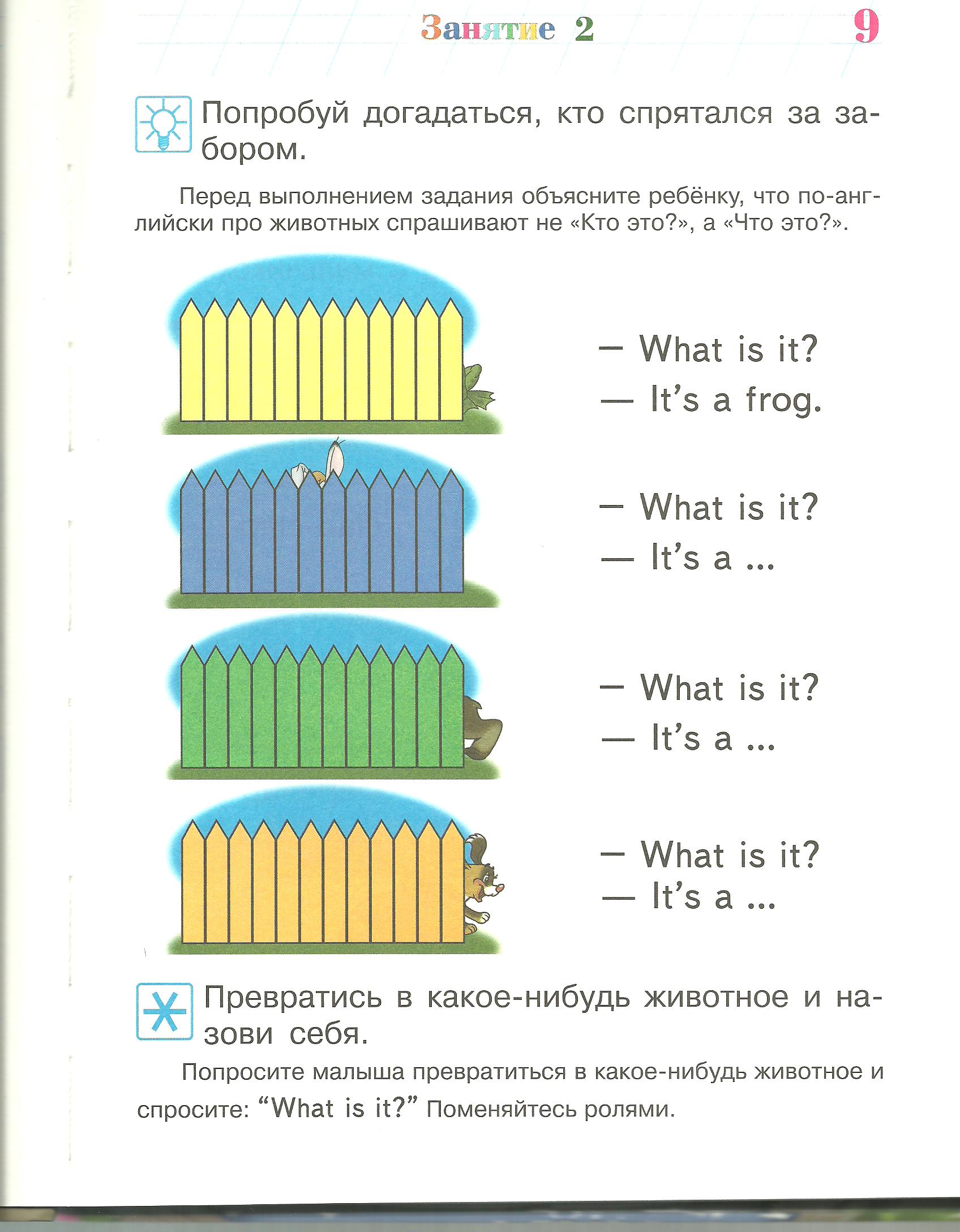 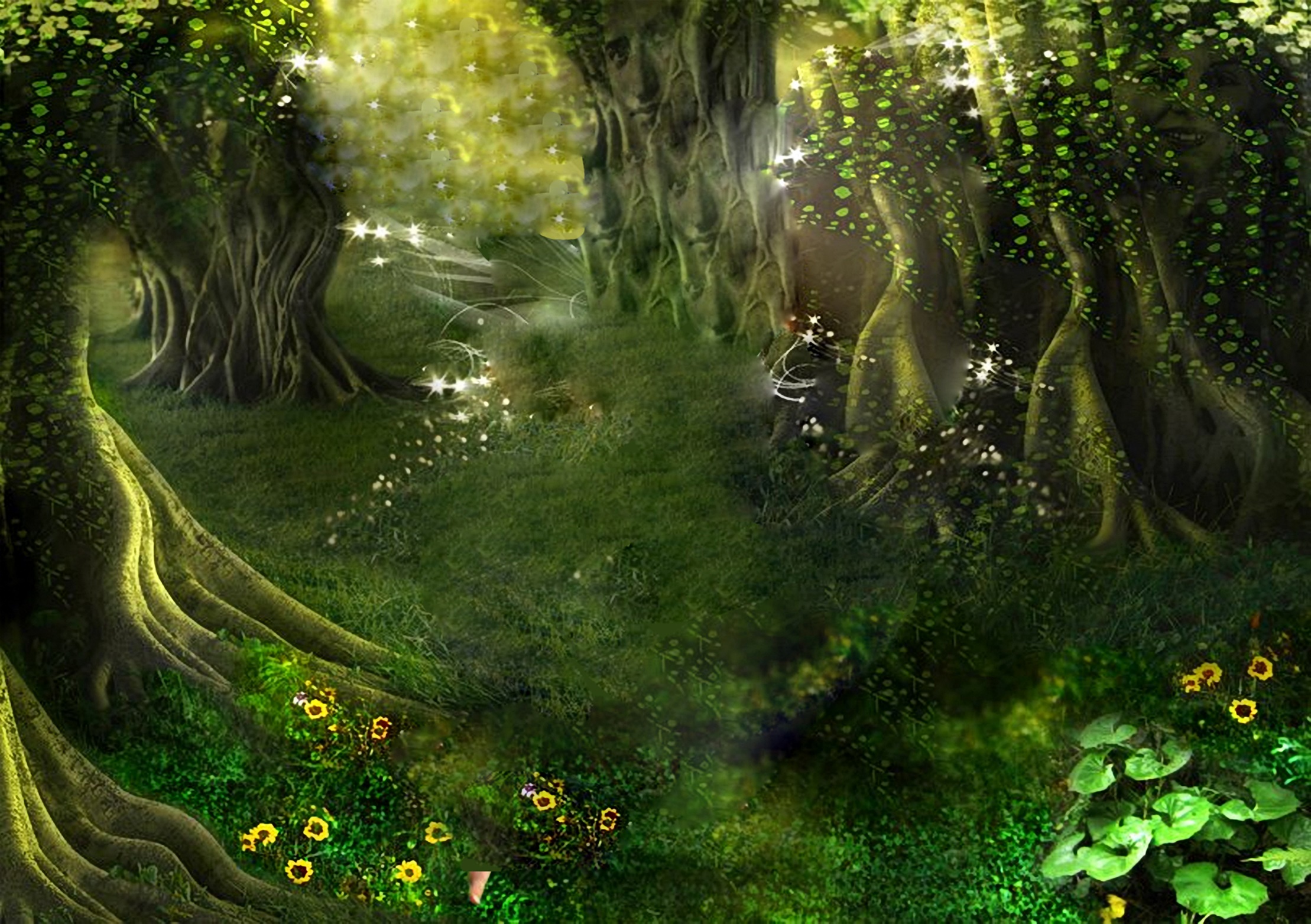 It’s a Bee
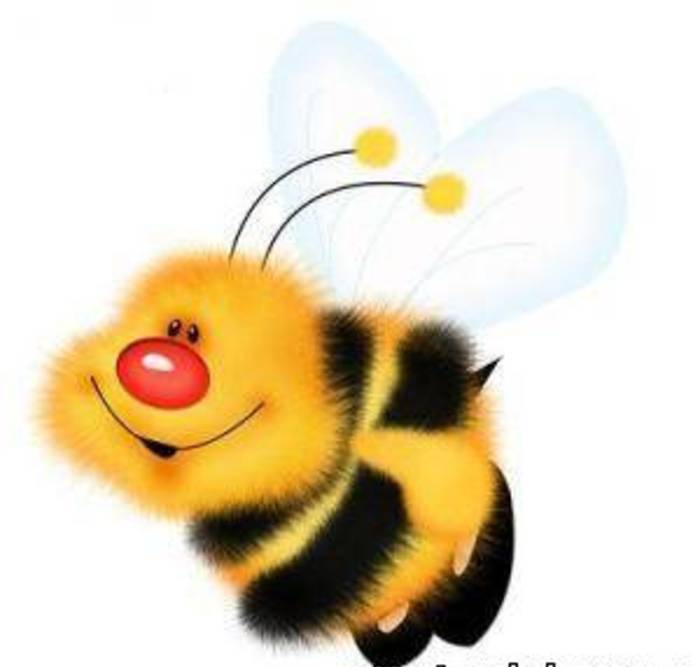 ᶞ ᶞ ᶞ ᶞ
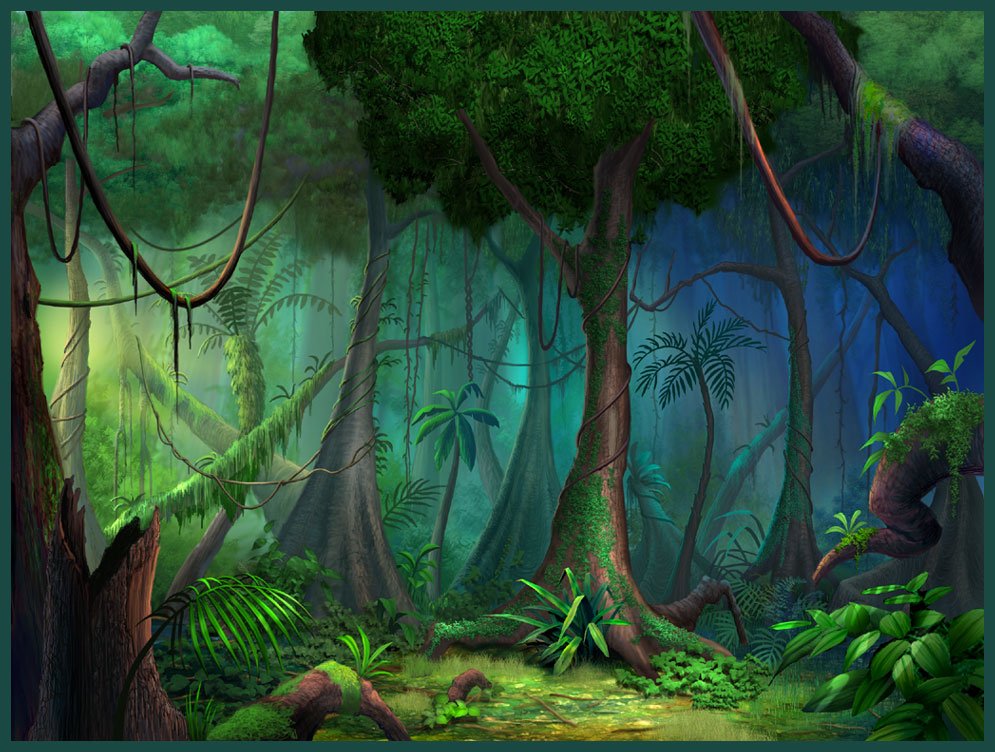 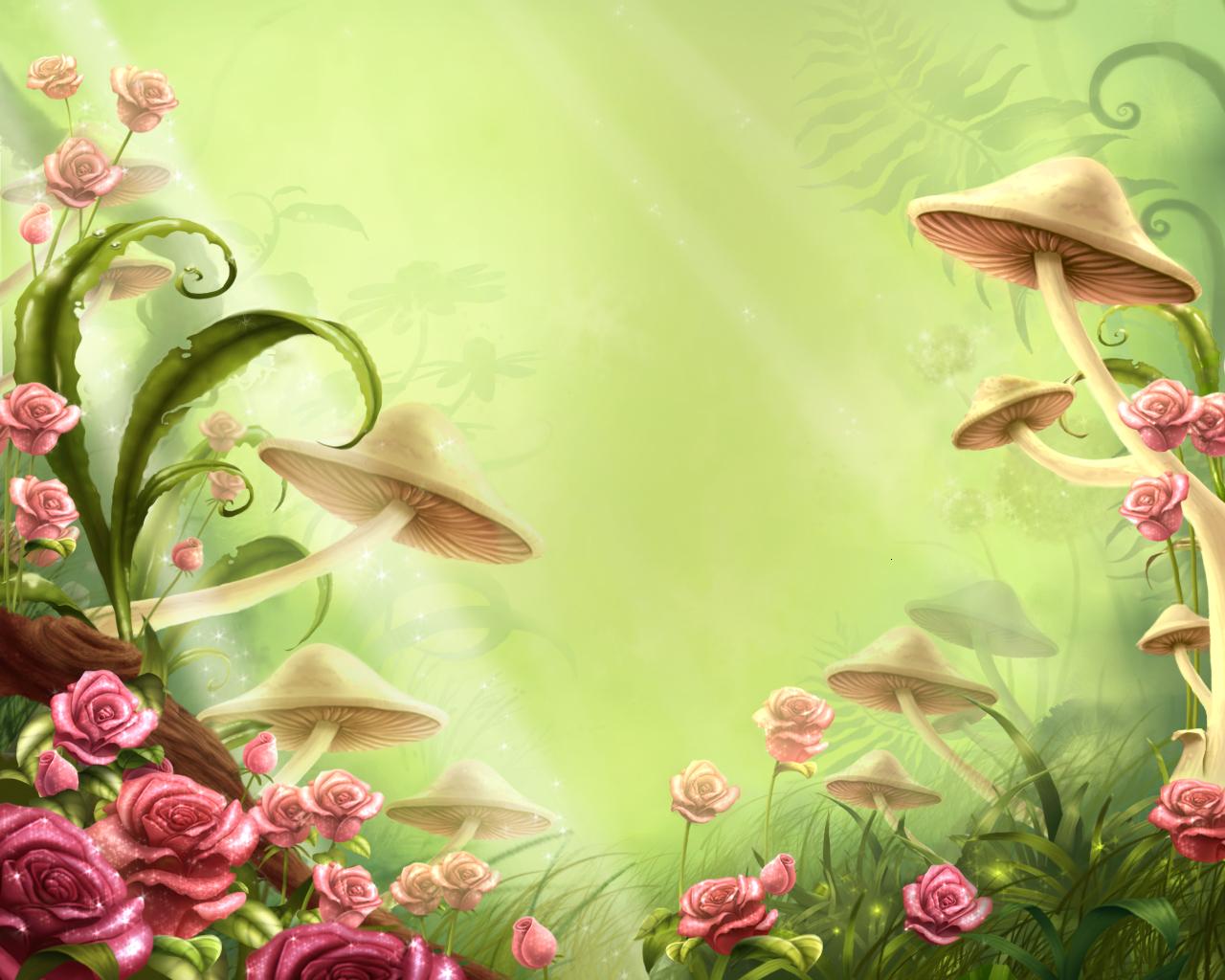 It’s a dragonfly
θθθ
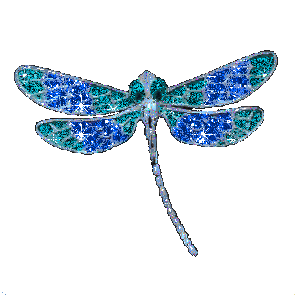 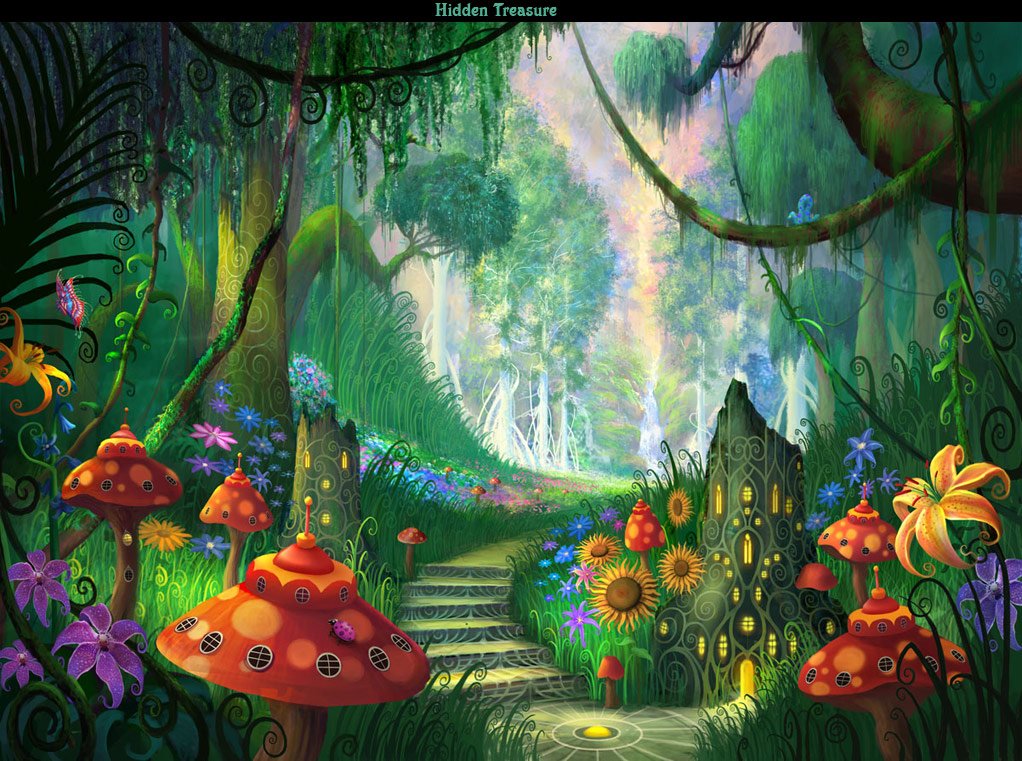 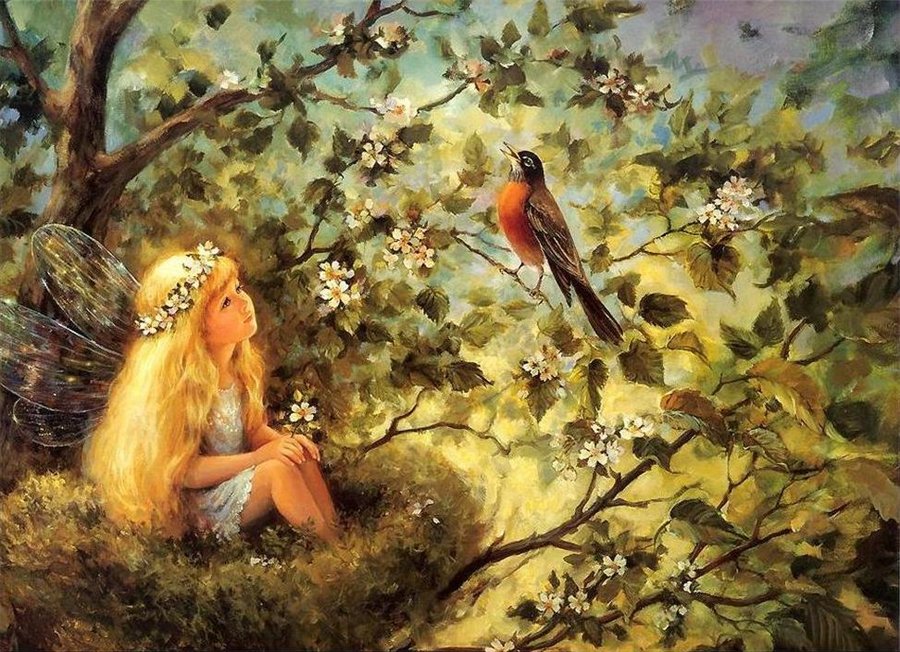 iә-iә
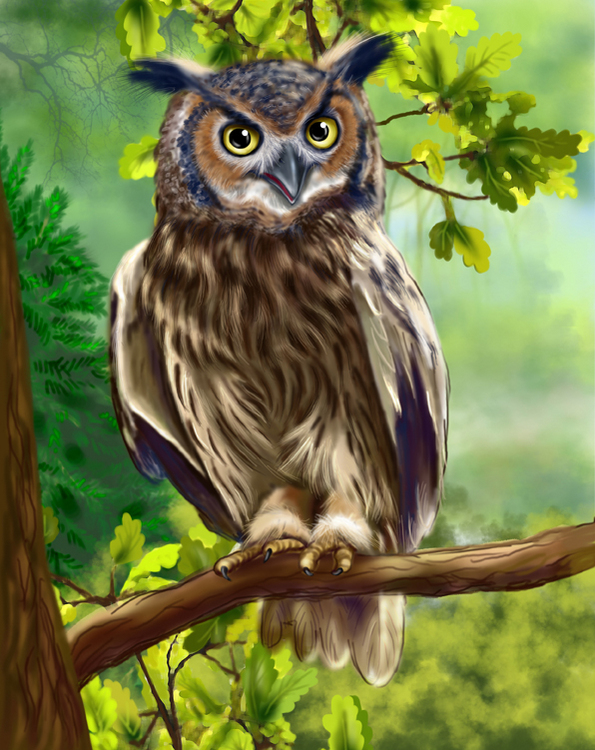 U-U-U
It’s a bird
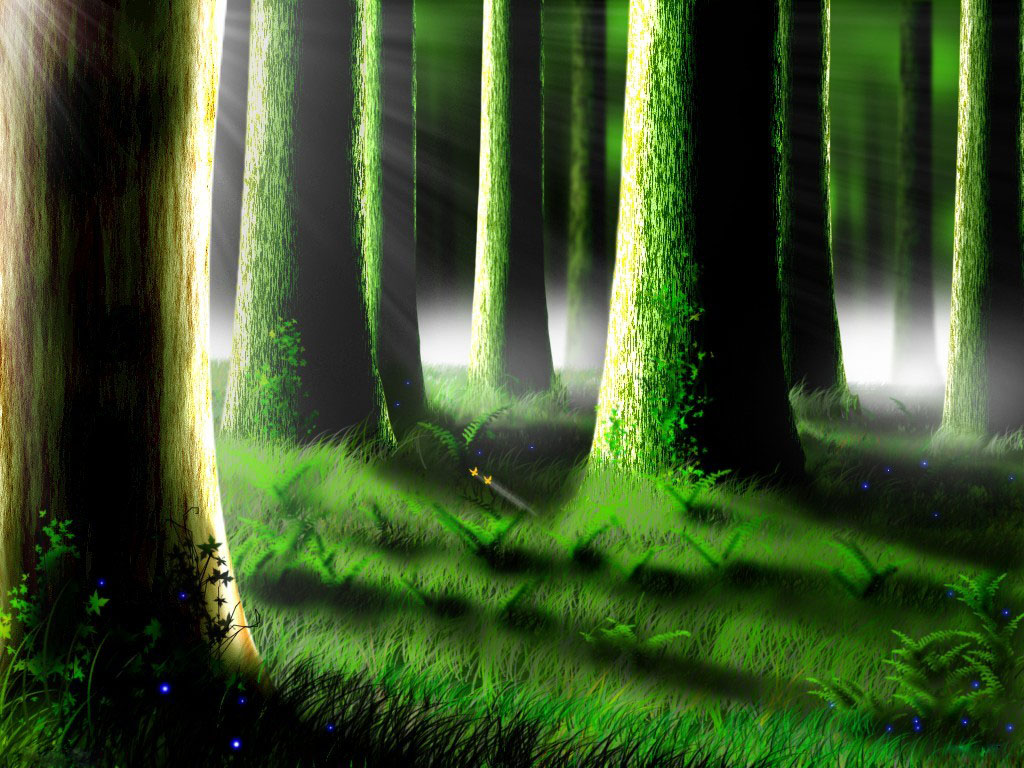 It’s a bear
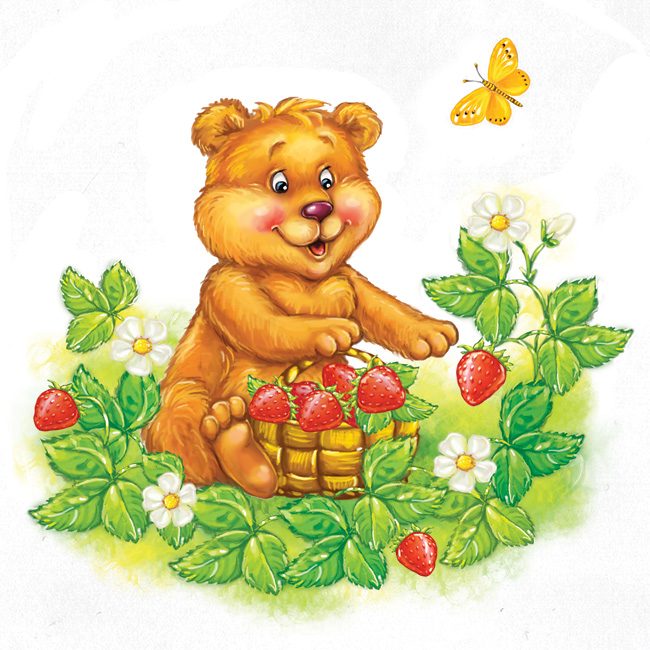 Ә:-ә:-ә:
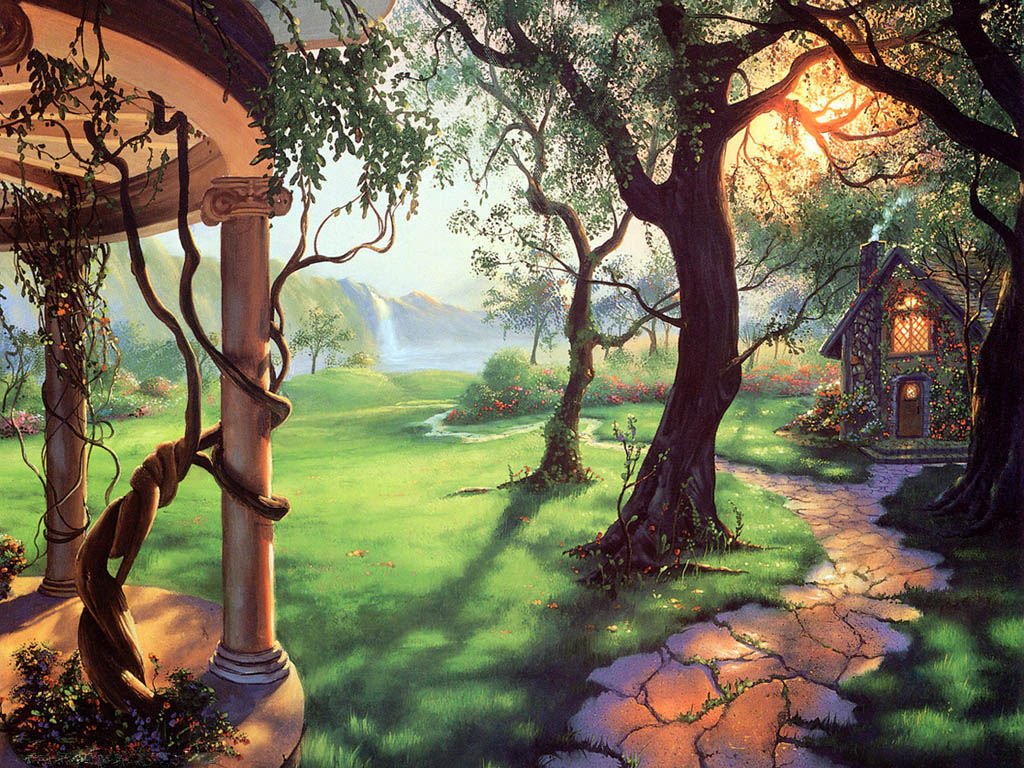 It’s a fox
au- au-au
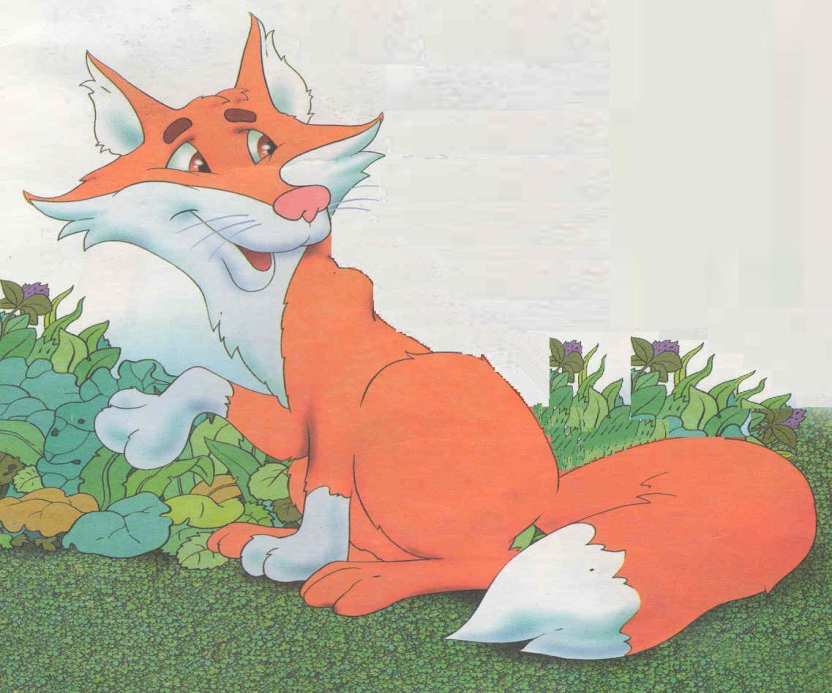